Geografia storica dell’odierno Friuli Venezia Giulia641LM
M-GGR/01 GEOGRAFIA
LE65 - STUDI STORICI. DALL'ANTICO AL CONTEMPORANEO 
A.A. 2023-2024
SERGIO ZILLI
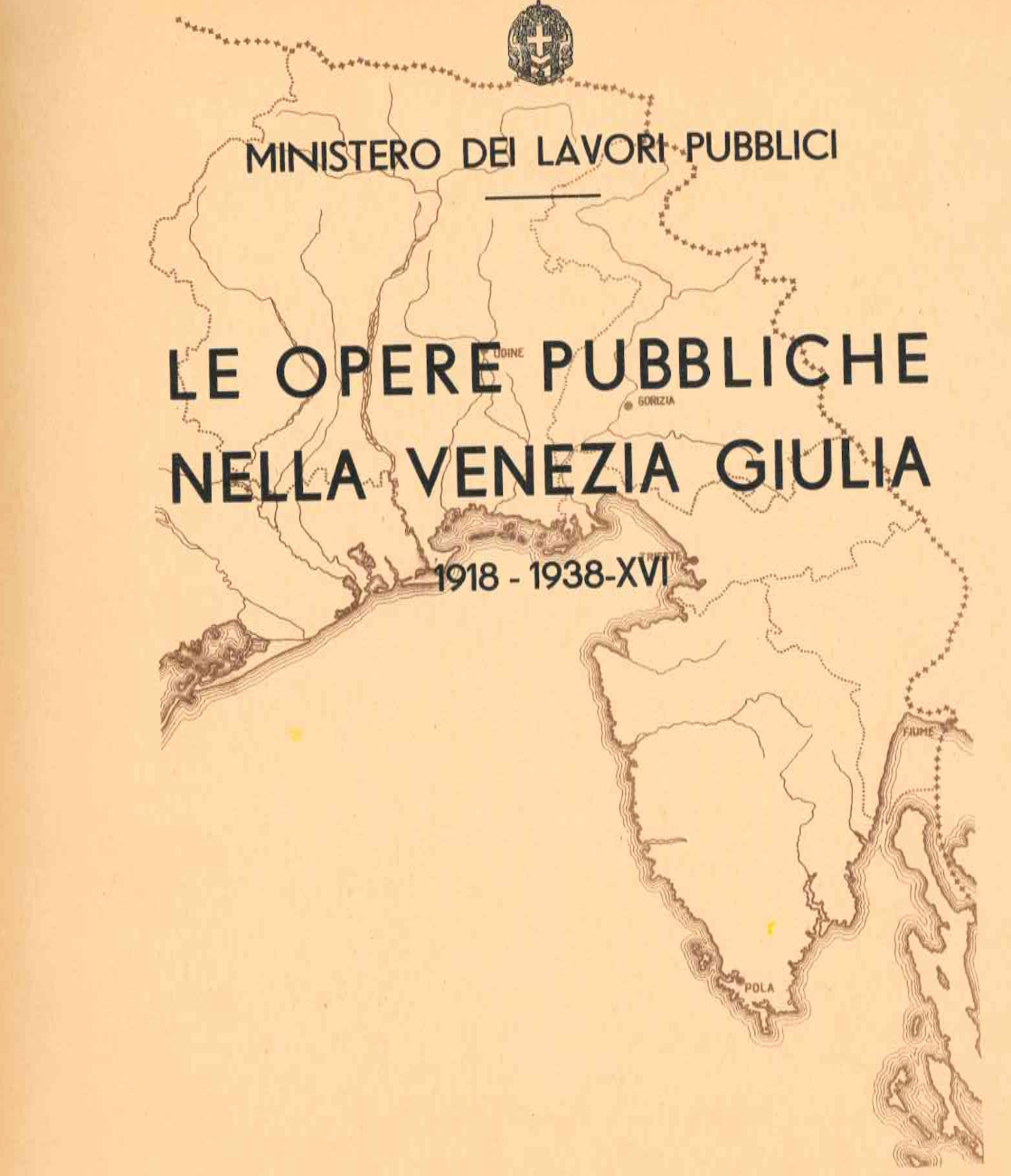 Ppt 10 /2
Opere igieniche
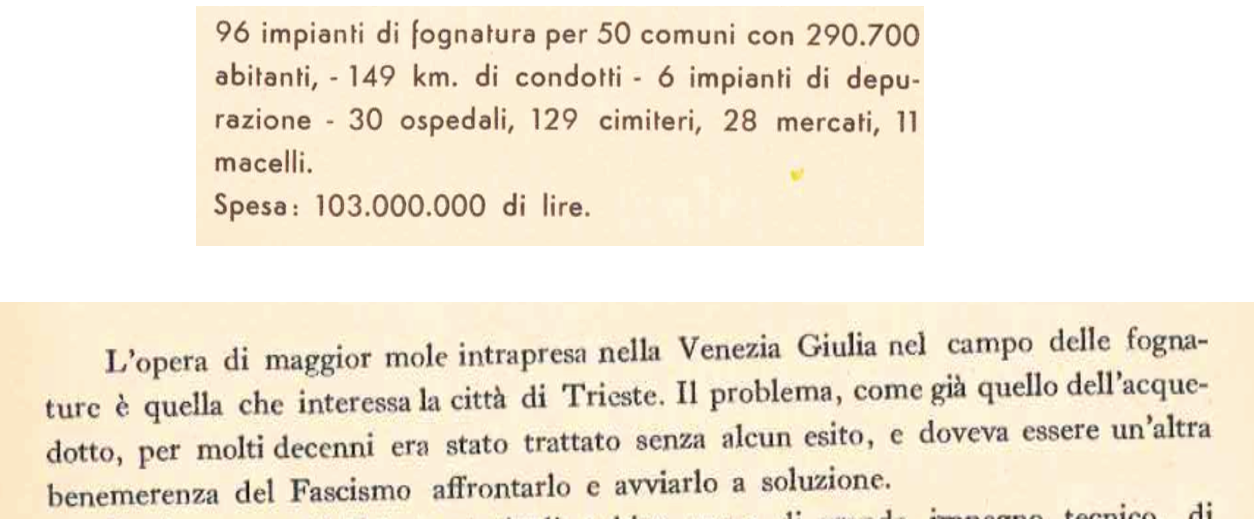 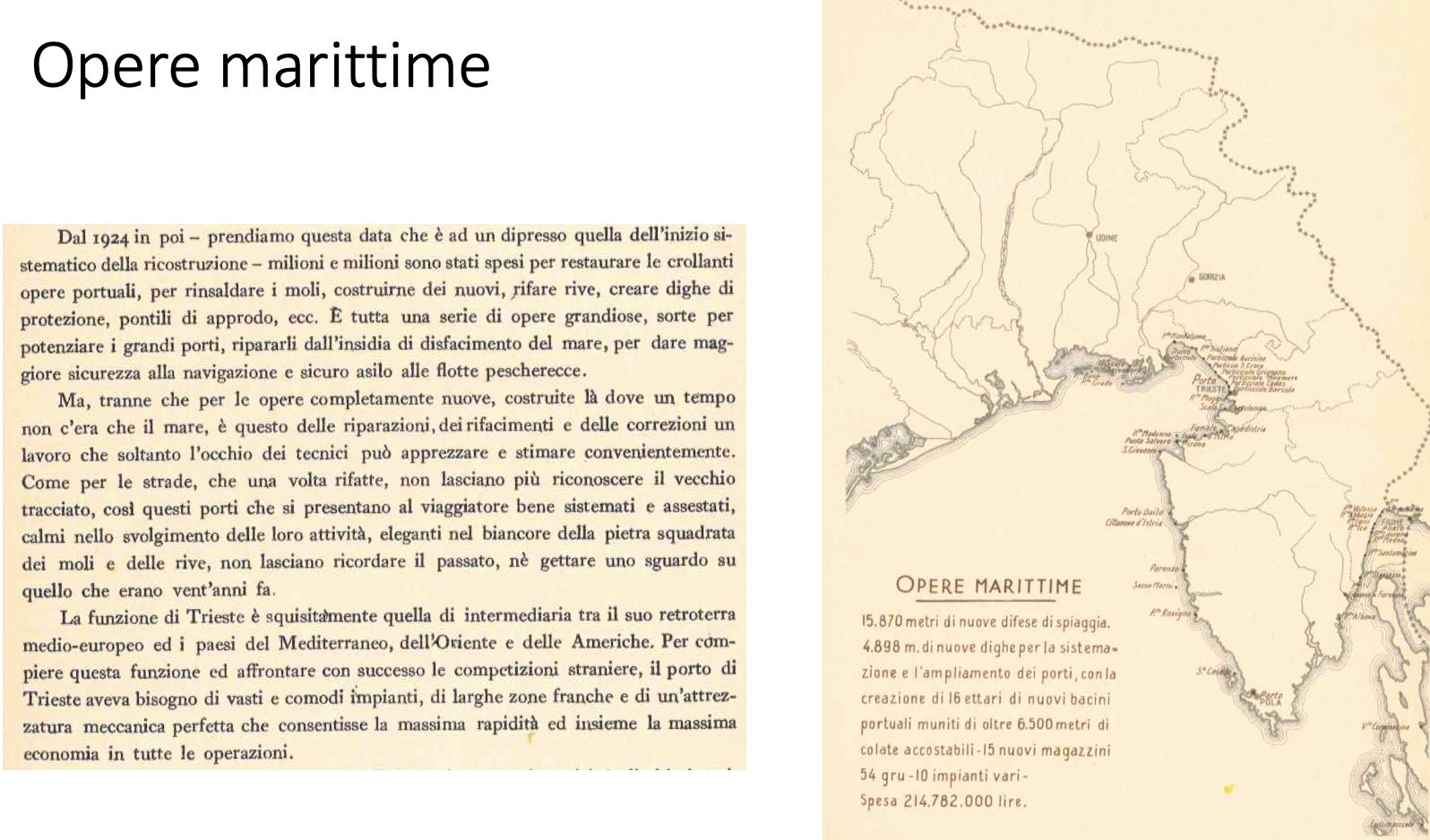 Sistemazioni idrauliche
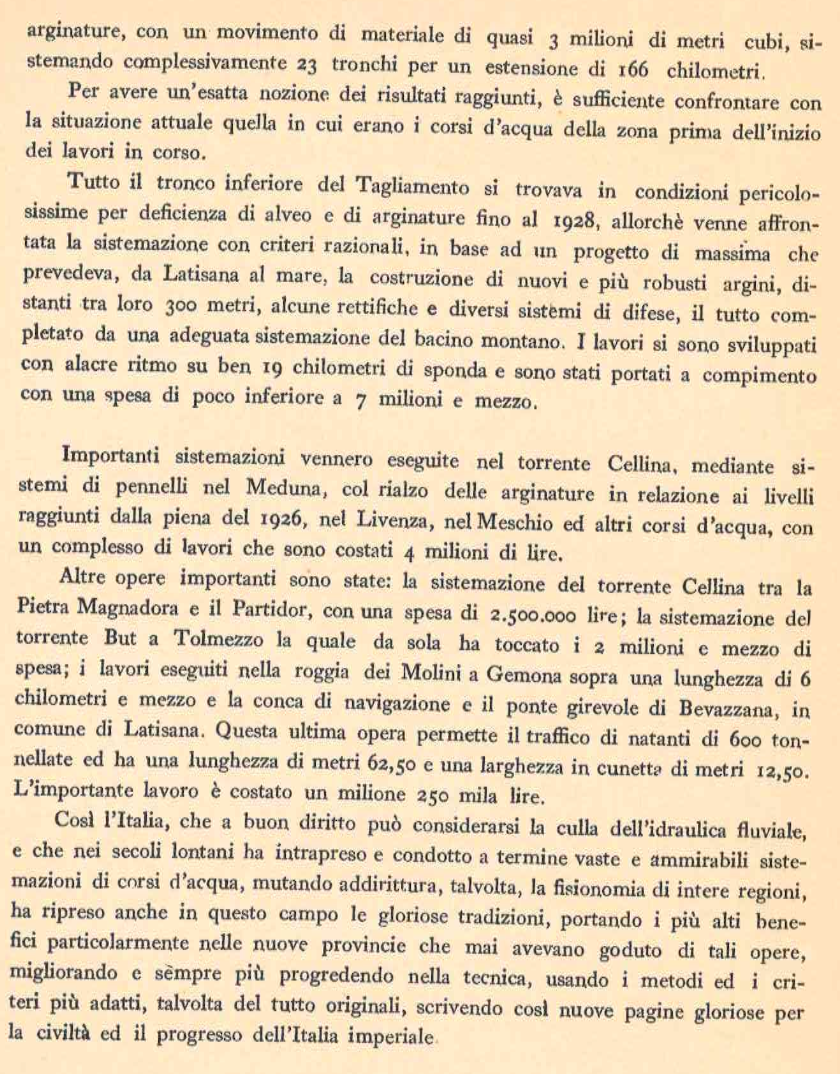 Impianti idroelettrici